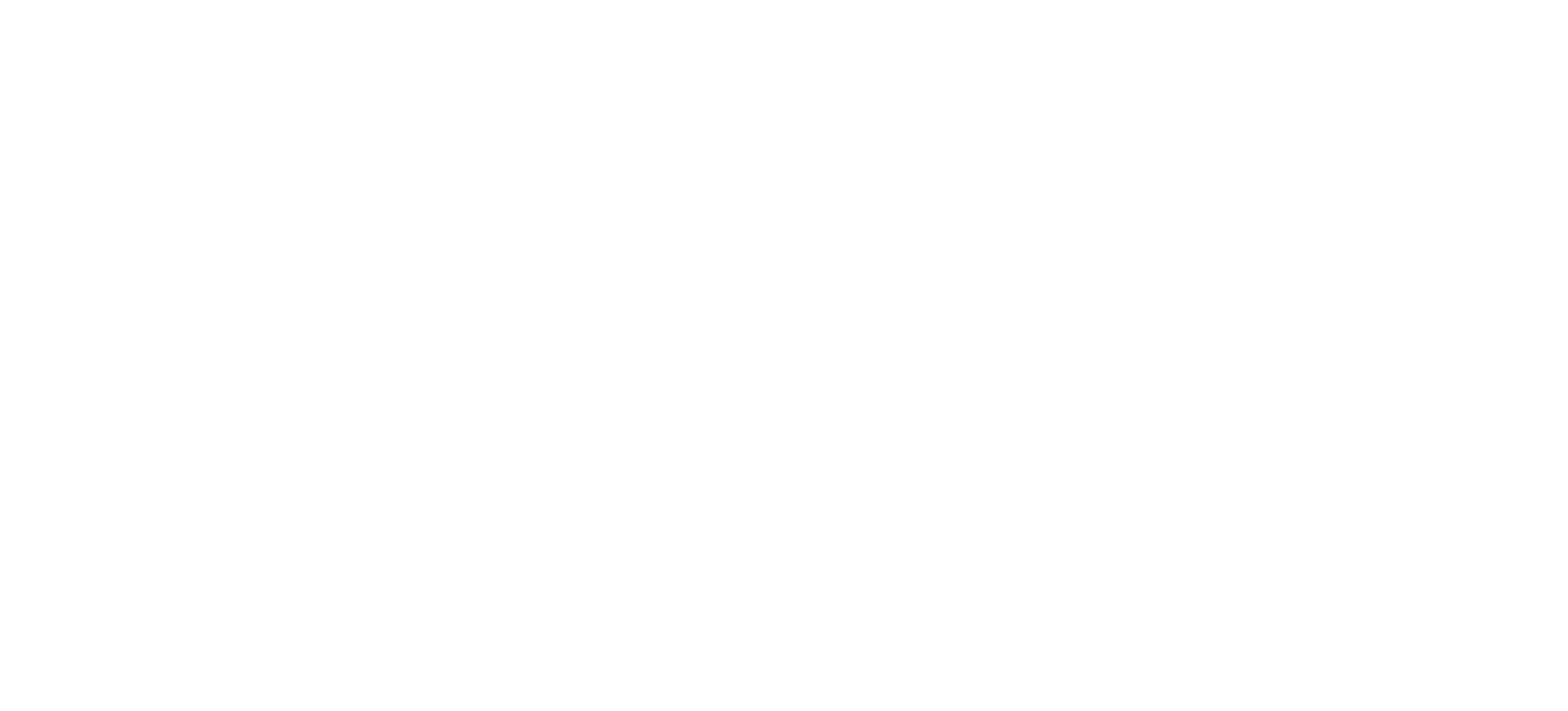 FROM MICRO TO MACRO: ADDRESSING INFANT MORTALITY HOLISTICALLY
December 5, 2019
Ohio Commission on Infant Mortality
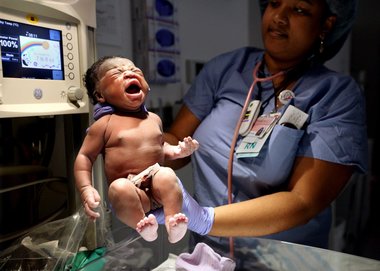 Mission
To address and improve the systemic and community structures that lead to poor birth outcomes through culture, education, advocacy, support and engagement
[Speaker Notes: We are a group of trained doulas.]
Micro-Level
Macro-level
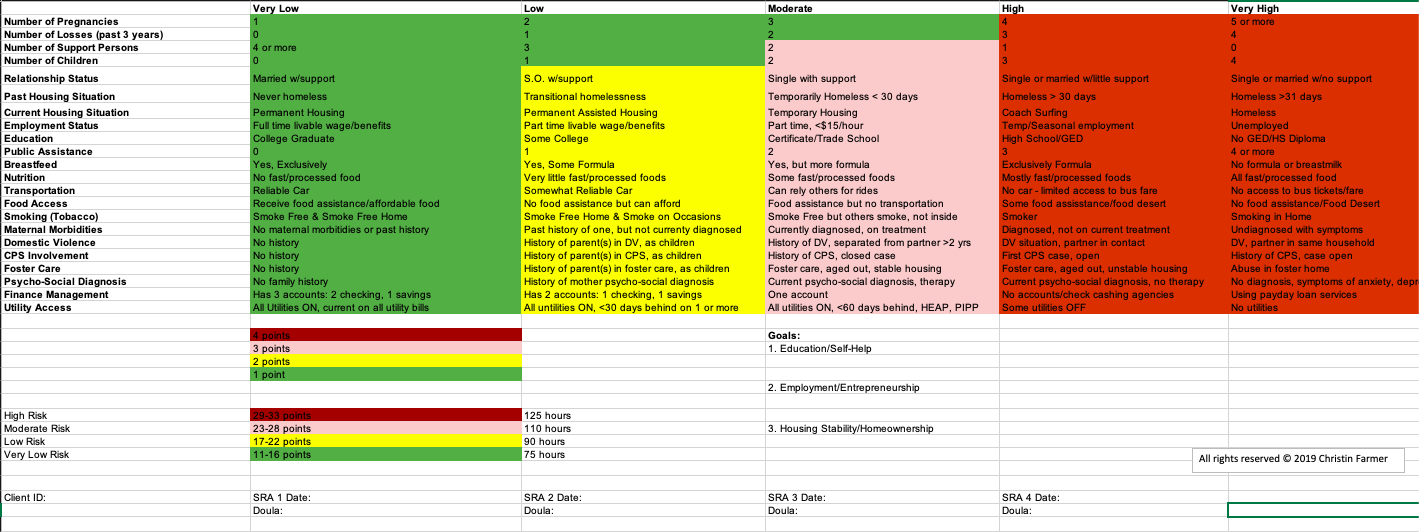 Social Risk Assessment
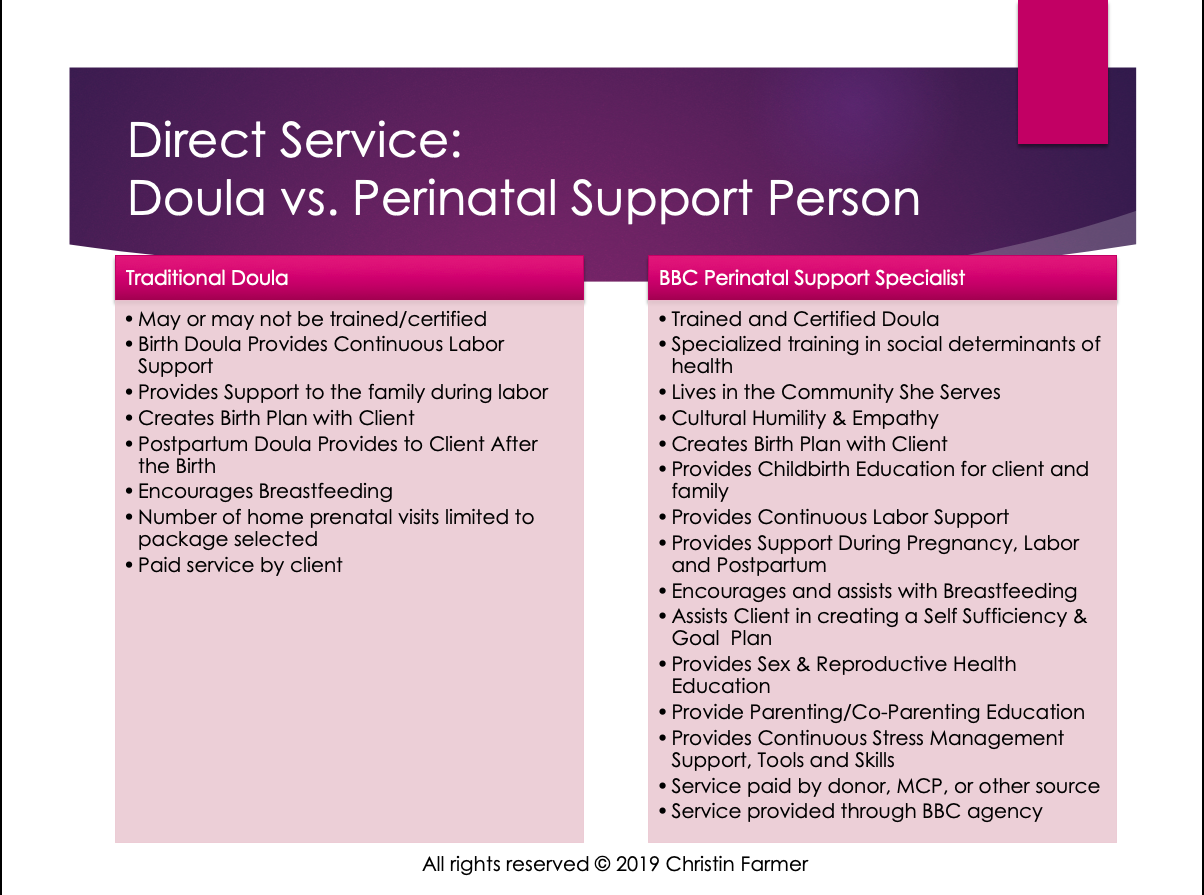 Cultural Intervention
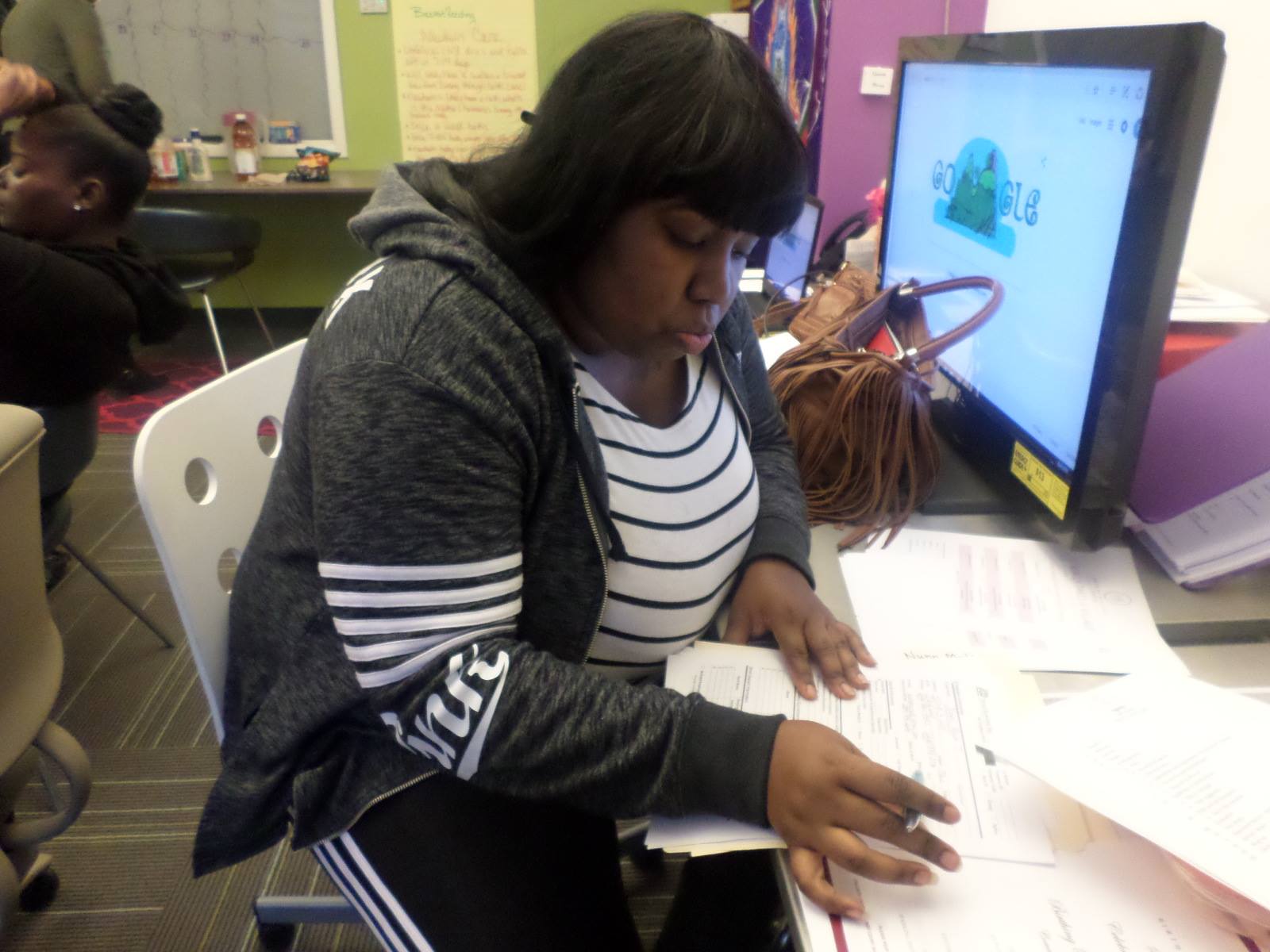 Continuous System of Support
Knowledge of Self Through History
Representation & Empowerment
The African American Experience & Trauma
Ancestral Trauma
Vicarious Trauma
Personal Trauma
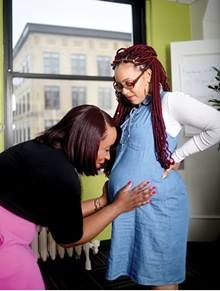 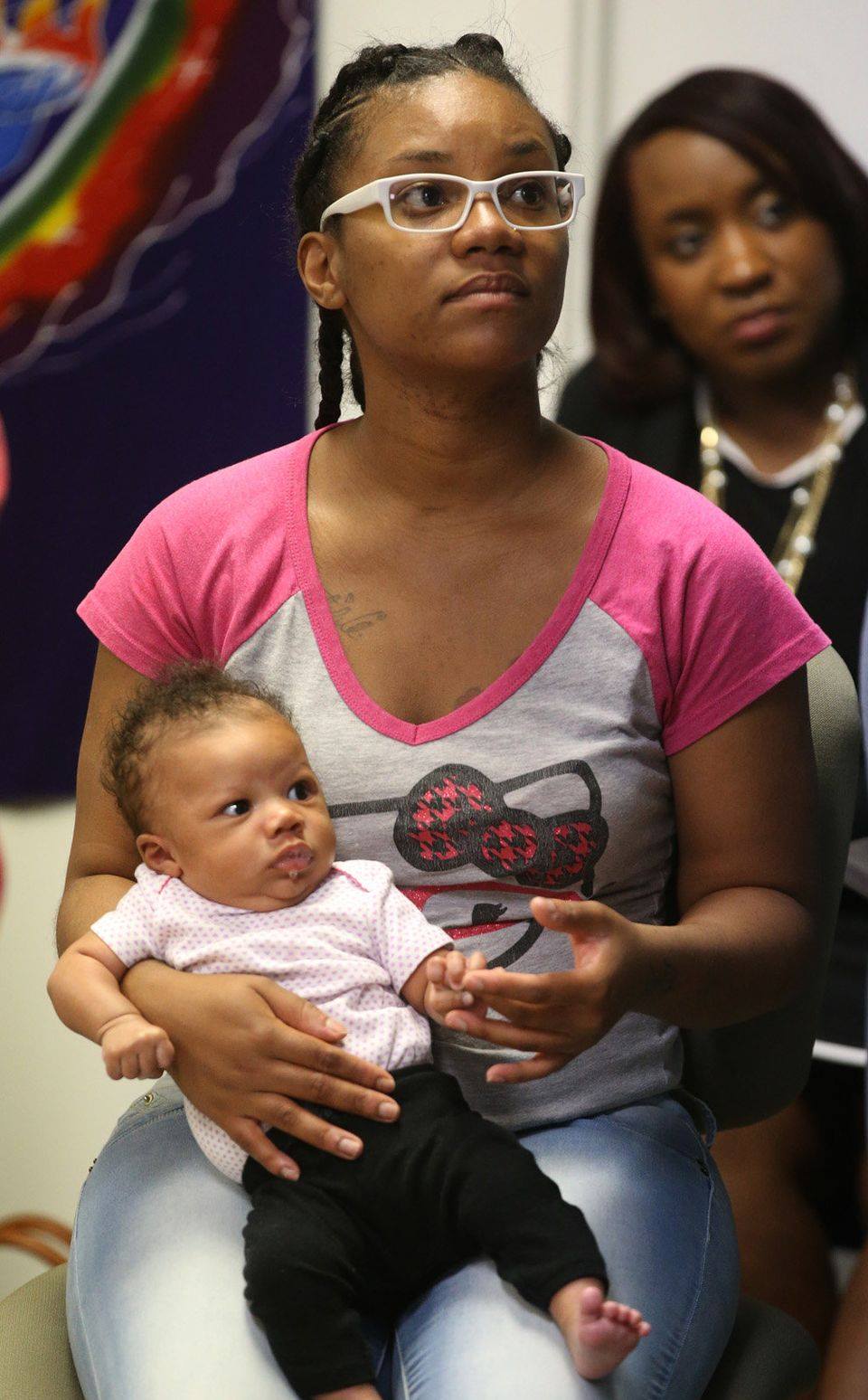 Infants in Hough
Infant Death
Low Birth Weight
Hough Demographics & Statistics
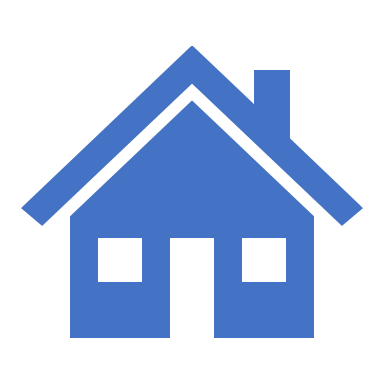 97 % African American
Median Household Income of $18,900
66% Income < $29,000
77% Female Head of Household
95% Functioning Illiteracy
24% Vacant Homes
18% Homeowners
Macro-level
Black Infant Mortality is just a symptom of a much larger problem
BBC’s Vision
Outcomes
Cost of Care
Return on Investment
Birthing Beautiful Campus
Birthing Center
Short Term Housing
Admin Office
20 units
3-4 DV/Emergency units
Not gender specific
Programming
Wrap Around Services
Education & Training
Four to Five Birthing Rooms
Free standing BC within 130 miles
Day to Day BBC Functioning
Onsite Childcare Center
Mental Health Wing – Stress and Trauma
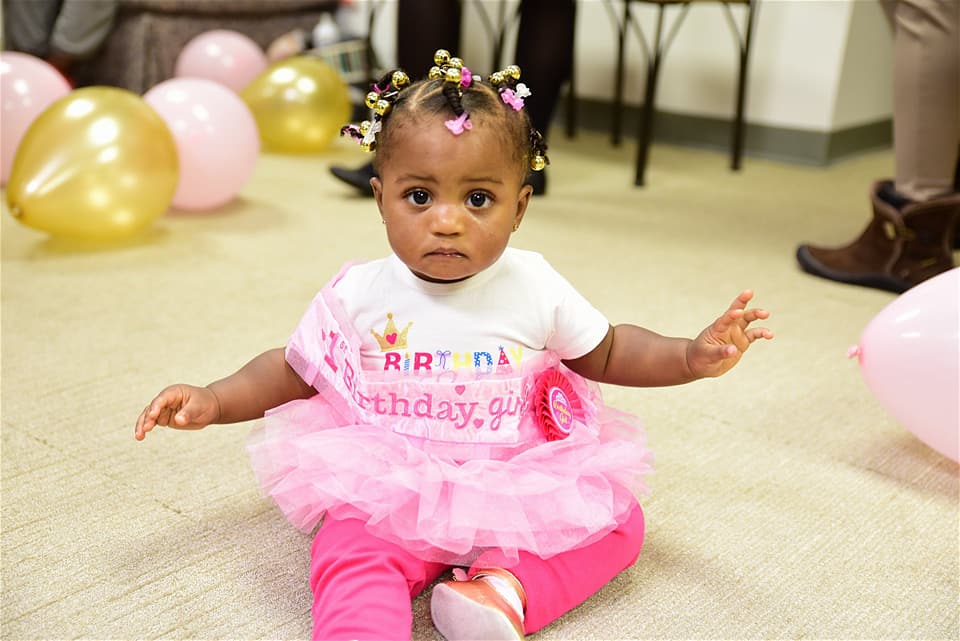 We must be the change in which we seek